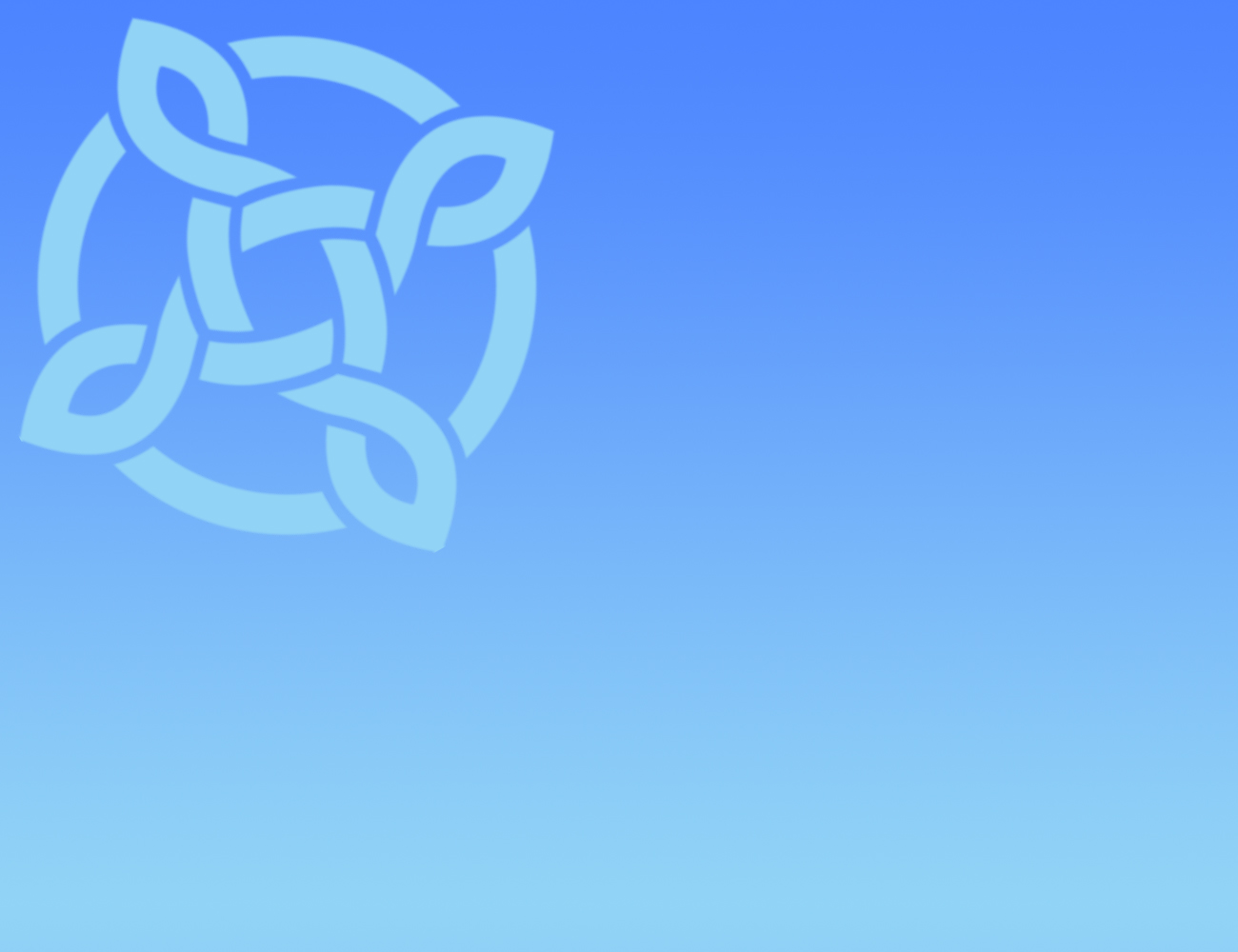 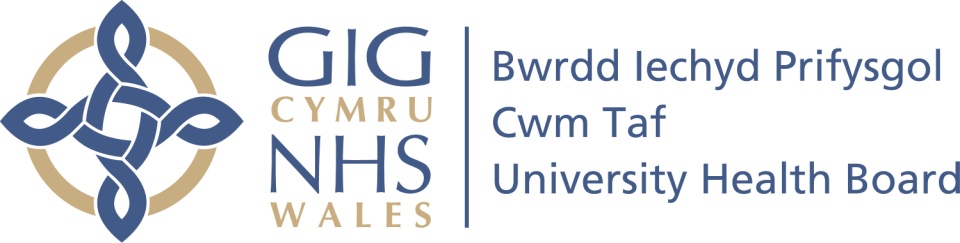 Delivering Eye Care Closer to Home

Craige Wilson
Assistant Director of Operations
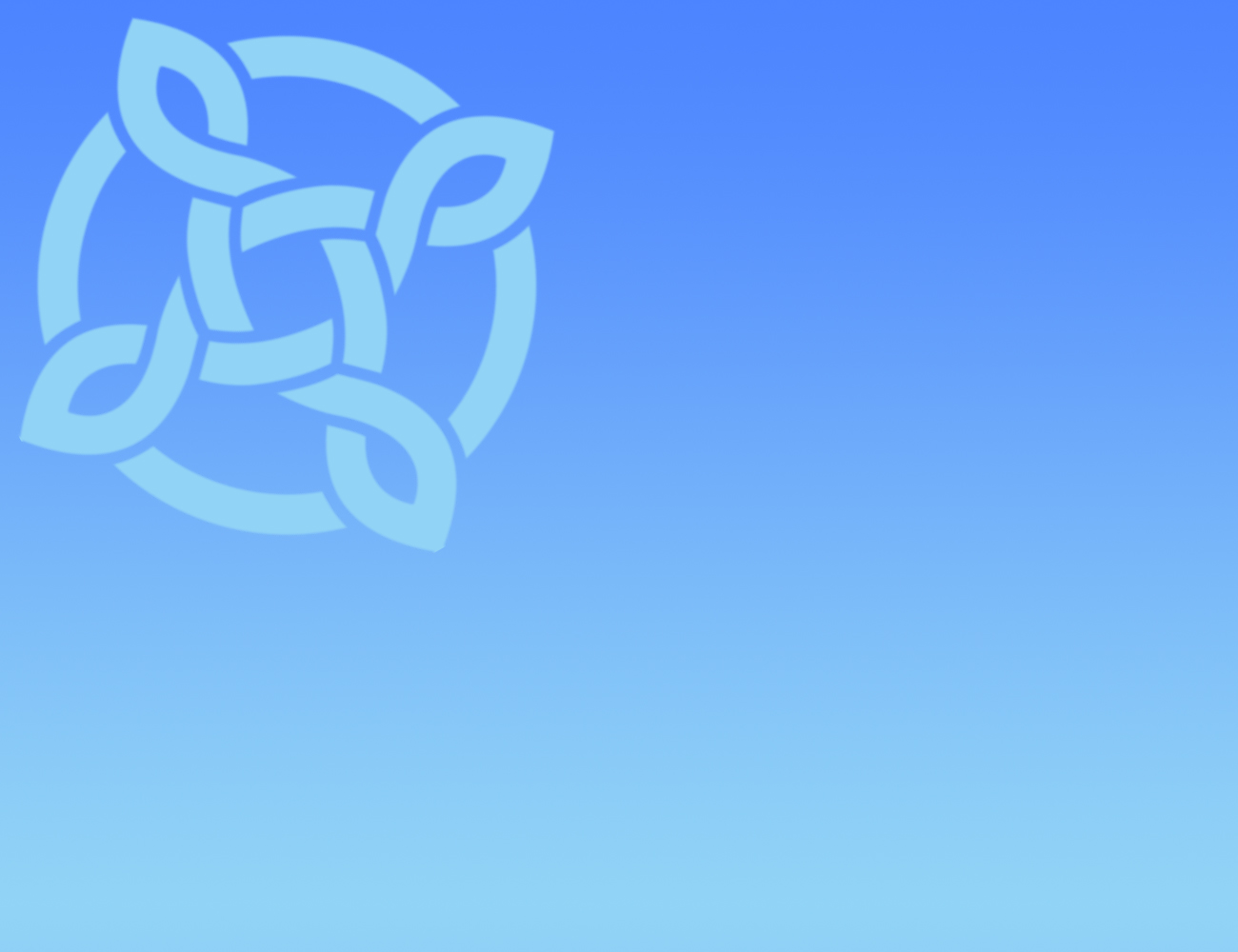 Background
Three projects approved by Welsh Government
 Cyclo-refraction for paediatrics
Post operative cataract examination
Glaucoma assessment
 Funding available for 3 months commencing  2nd January 2015
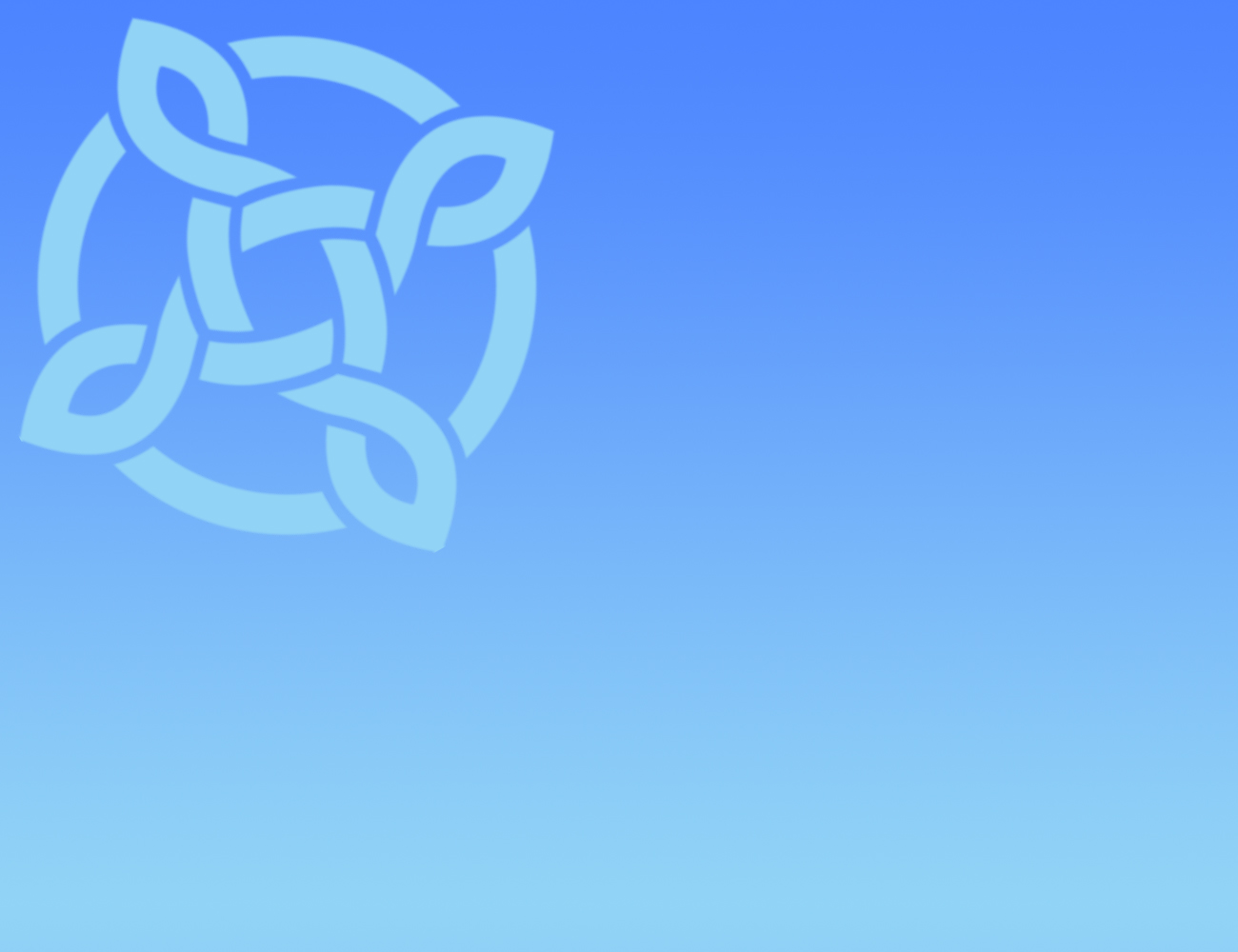 Participation
25 of 28 optometry practices in Cwm Taf took part in 1 or more of the schemes


Cyclo-refractions for paediatrics
80 patients sent invitations
64 seen in practices
16 not responded
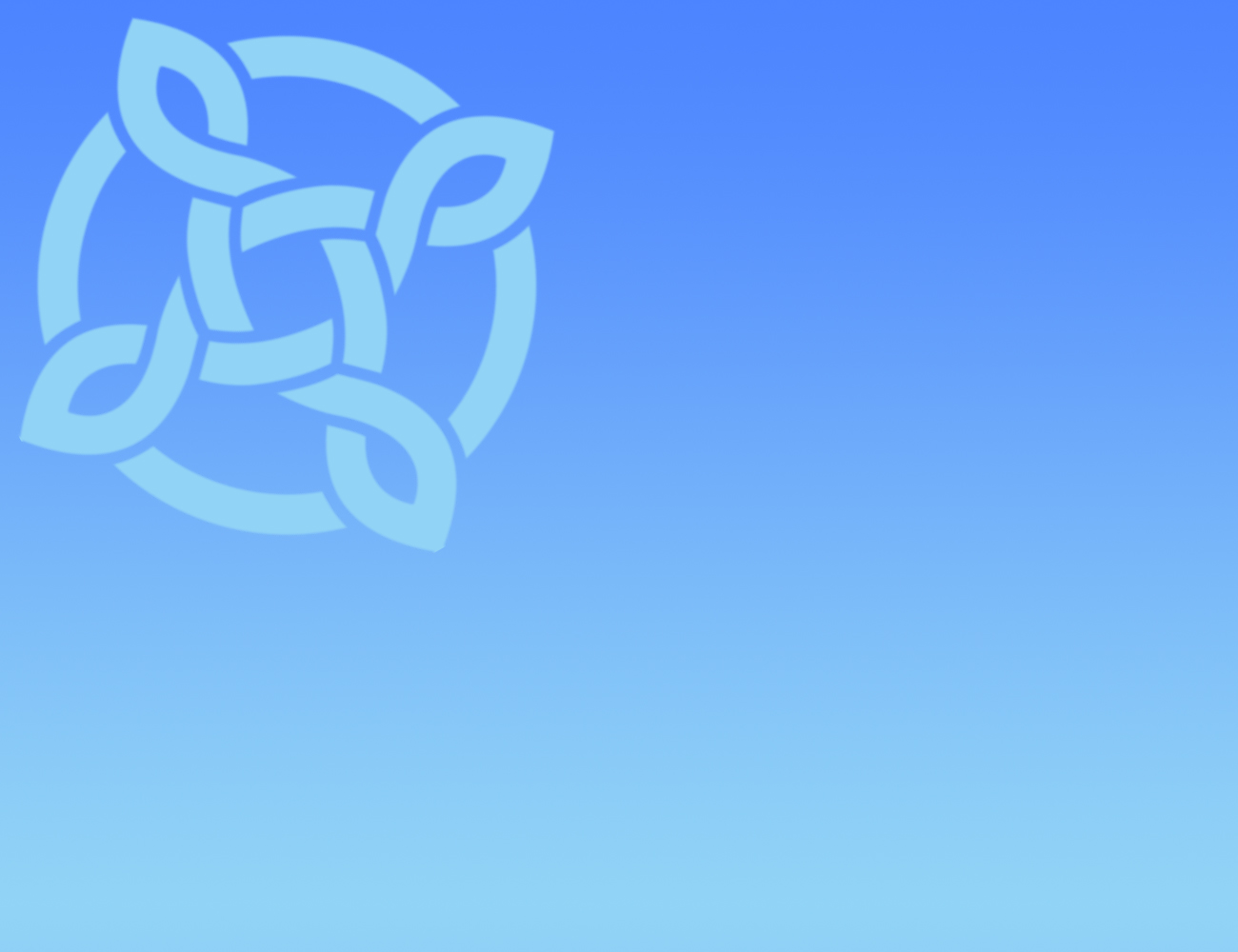 Participation
Post Op Cataract examination
66 patients accessed scheme
33 had follow in hospital
21 referred to community service

Glaucoma Assessment
999 patients identified for scheme
13 patients refused
764 assessment forms returned
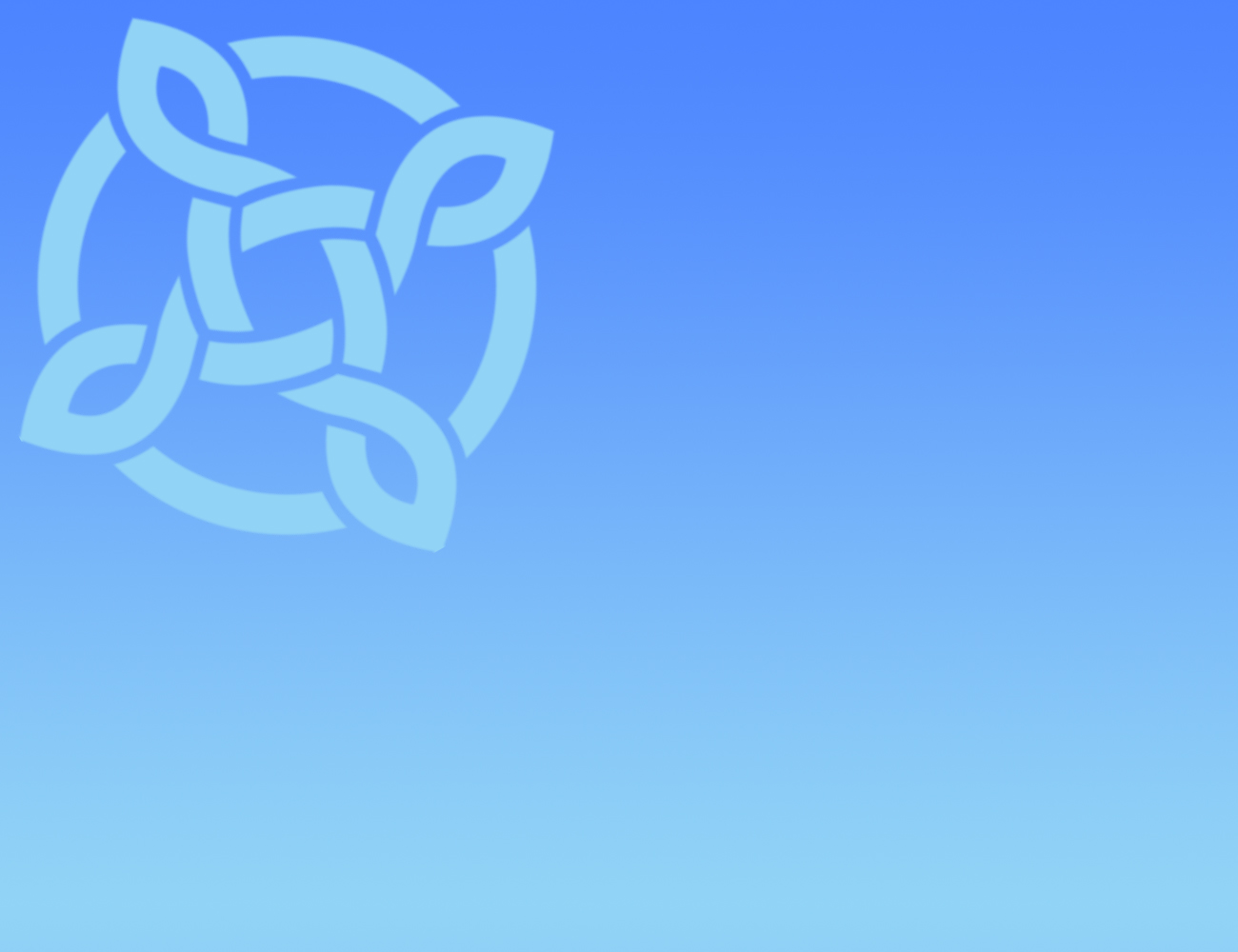 Patient Experience
59% of patients completed an evaluation form


Approximately 400 forms completed
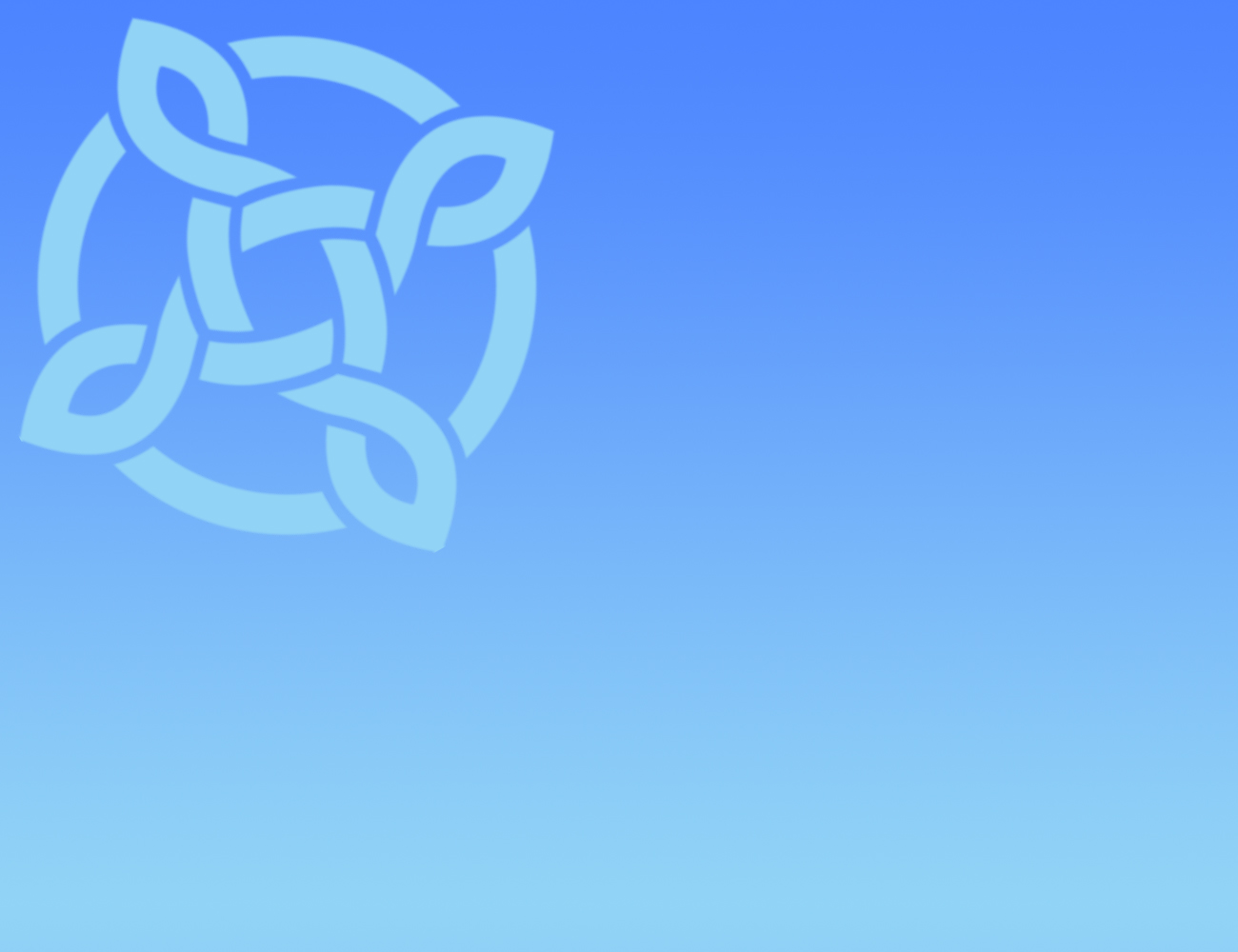 Patient Age Range
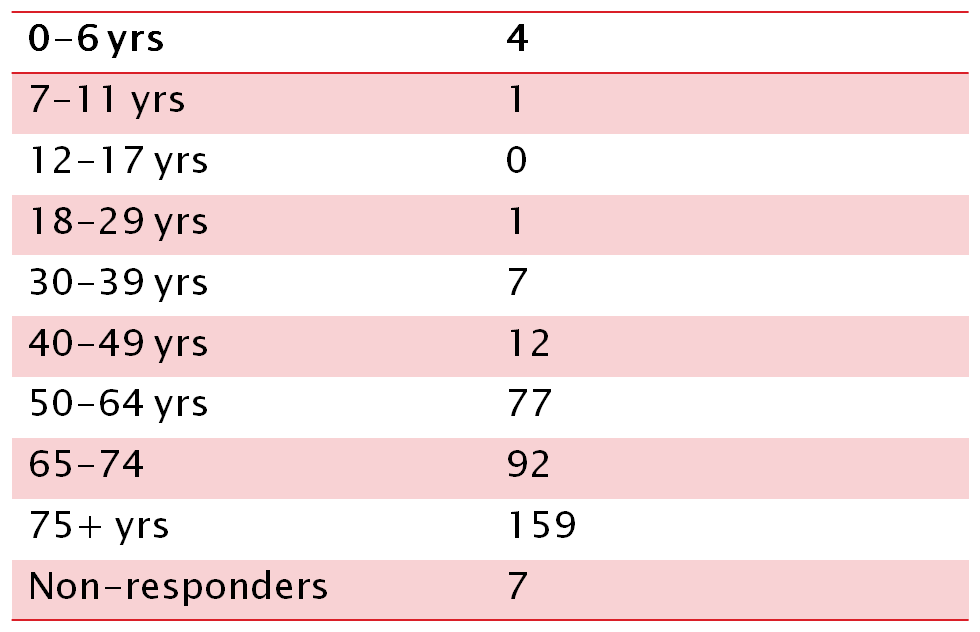 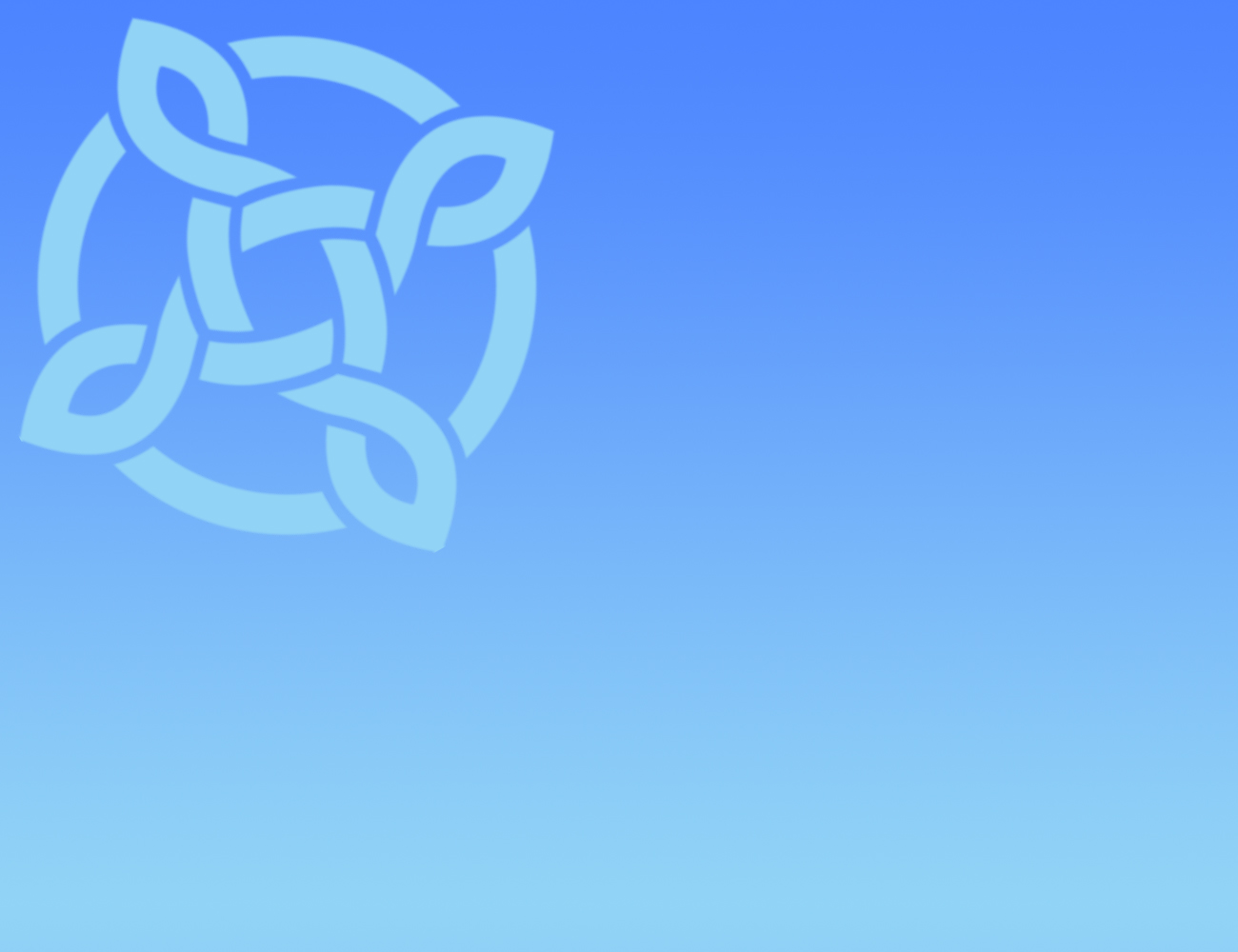 Presenting Condition
** some patients ticked more than one box as they had more than one condition
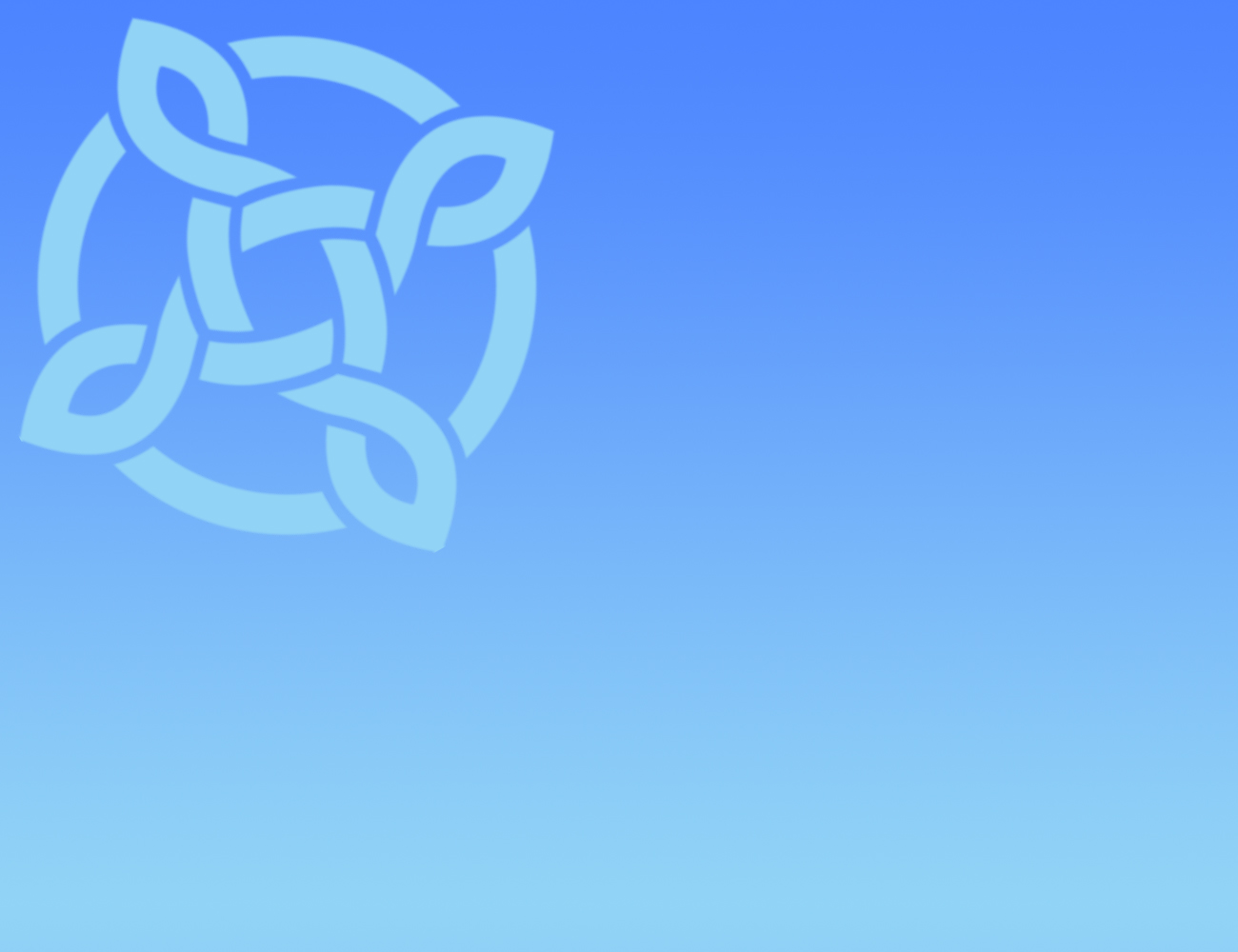 Length of time since last Hospital appointment
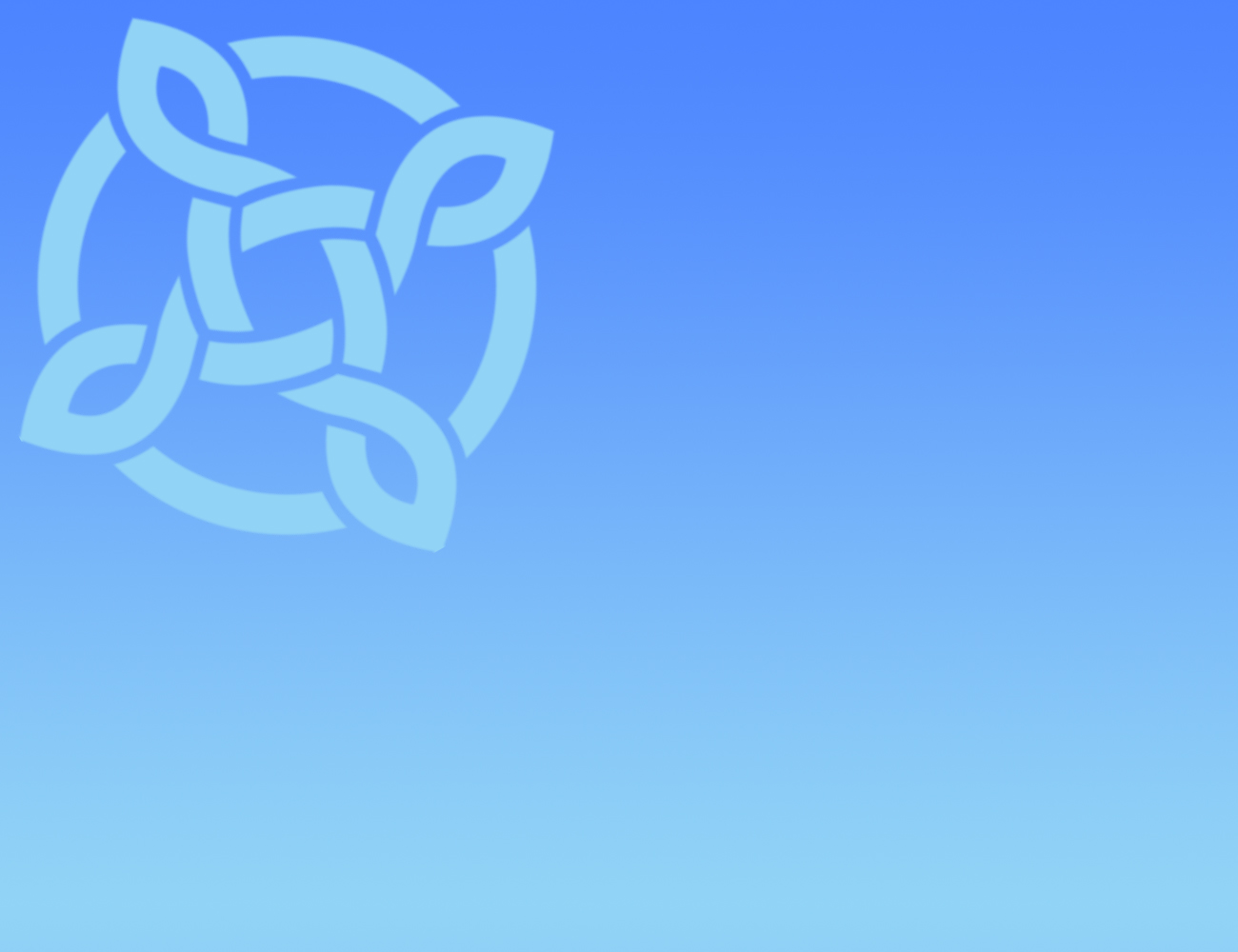 Hospital Postponed Appointments
37.7% had at least 1 appointment postponed

57.8% had not had any appointments postponed

14.5% did not answer the question
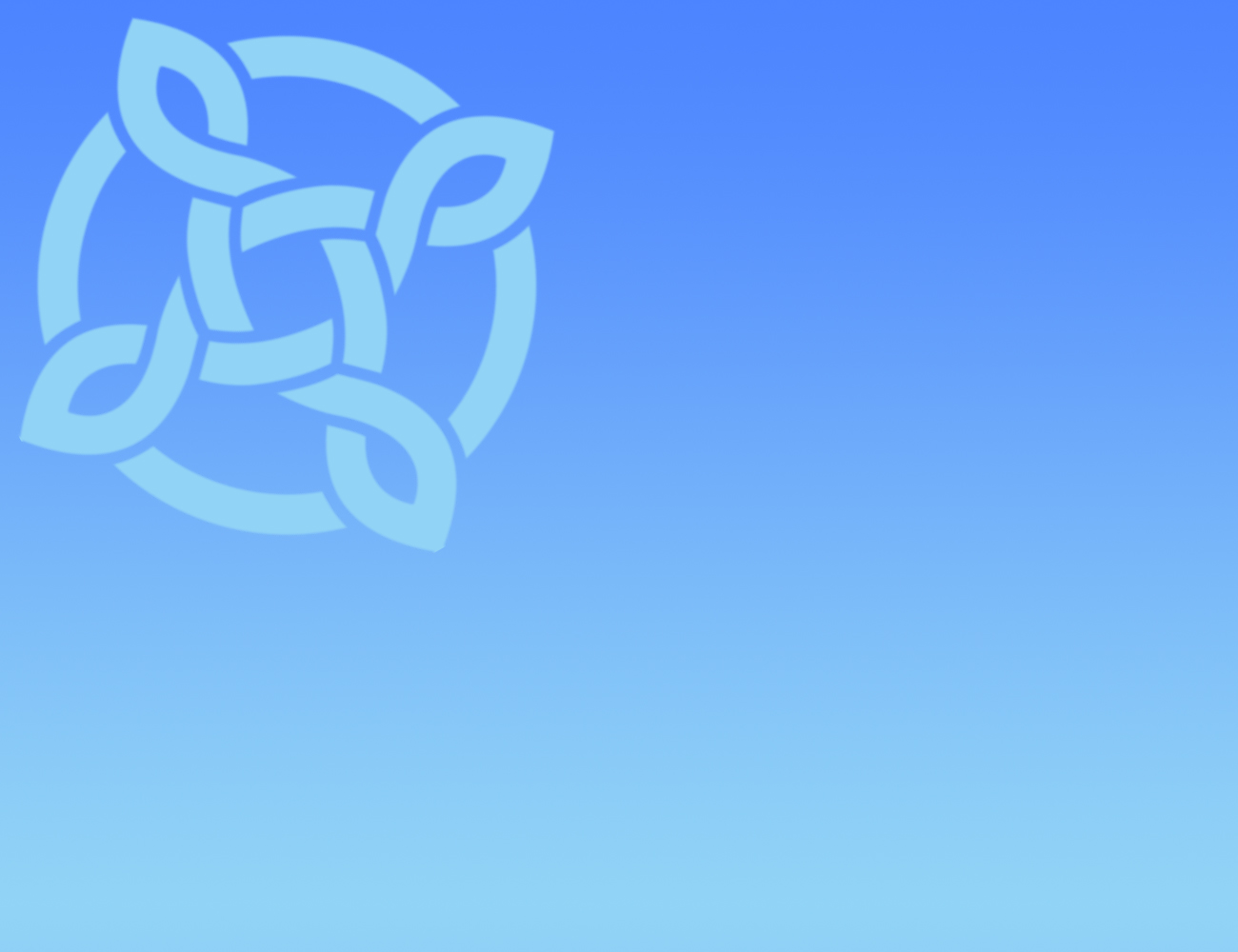 Visit to Optometrist
Patients spent between 20-135 minutes at the Practice with the Optometrist

86.9% of patients felt that the time spent at the Practice was either shorter than expected or what they expected

96.4% of patients felt they had sufficient time with the Optometrist
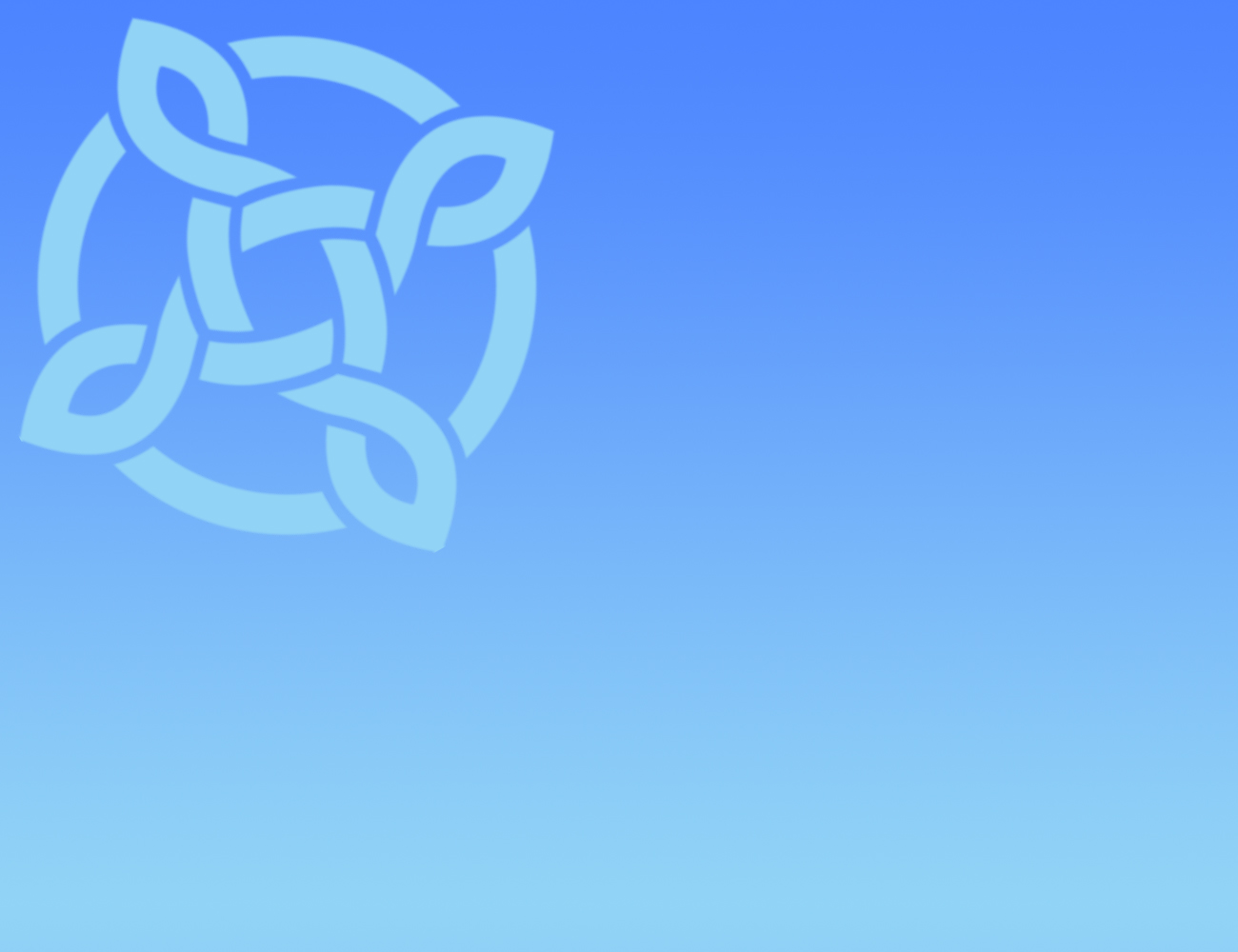 Is it important to see a Doctor rather than an Optometrist?
110 patients (30.6%) felt it was either very important or quite important to be seen by a Doctor.

245 (68.1%) did not feel it important to be seen by a doctor rather than an Optometrist.
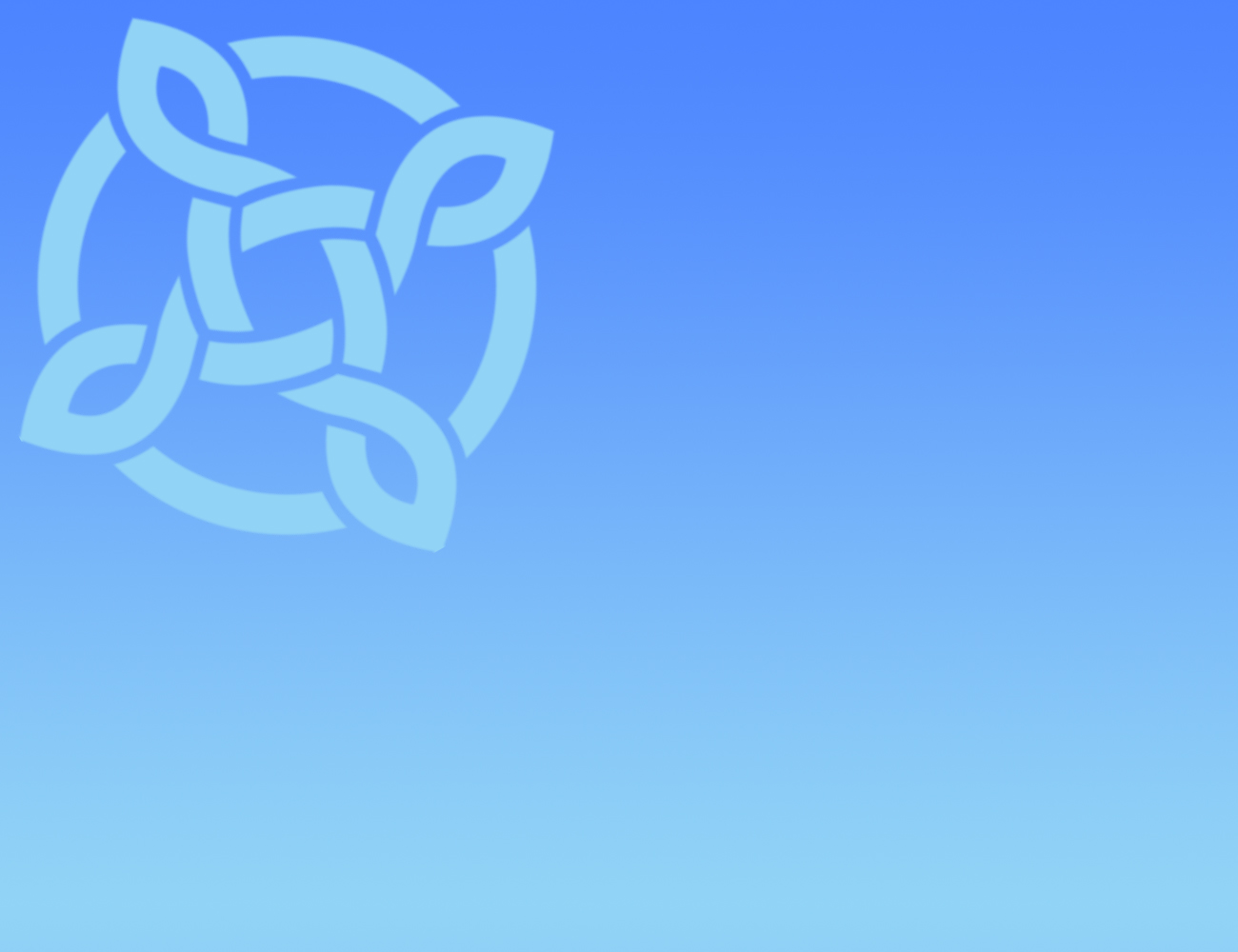 Visit to Optometrist
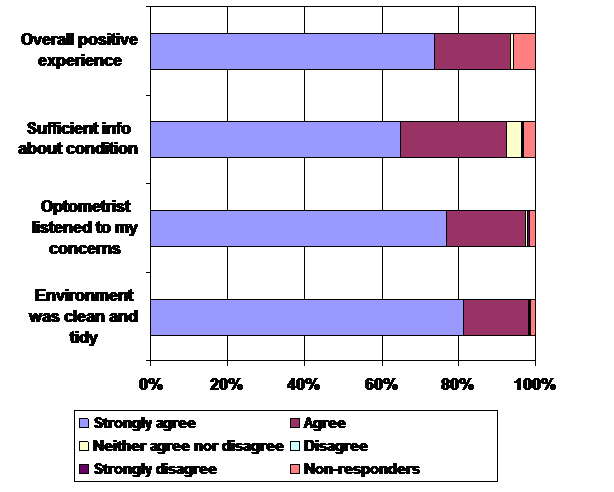 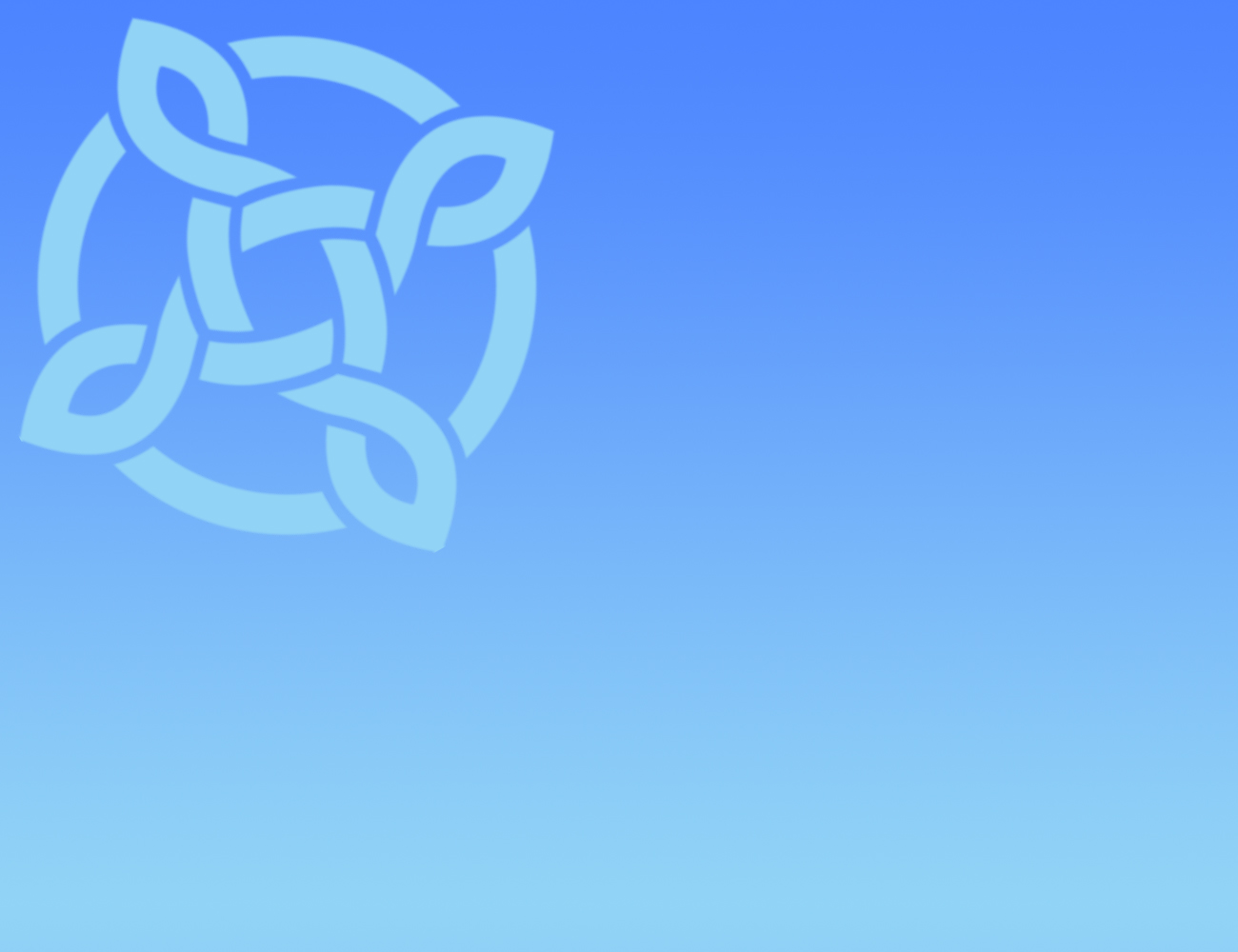 Feedback and Comments from Patients
Very pleased with my appointment, very friendly and helpful staff who fully explained each procedure, which gave re-assurance.
Much better experience than a hospital appointment. Thank you!
Easier and more convenient than going to the hospital. Getting the field vision test better than having two hospital appointments.
Easier to attend. Am confident that my optician will pick up any problems and refer back to hospital if necessary.
There was a shorter waiting time to be seen.  Prefer to visit here again instead of Out-patients
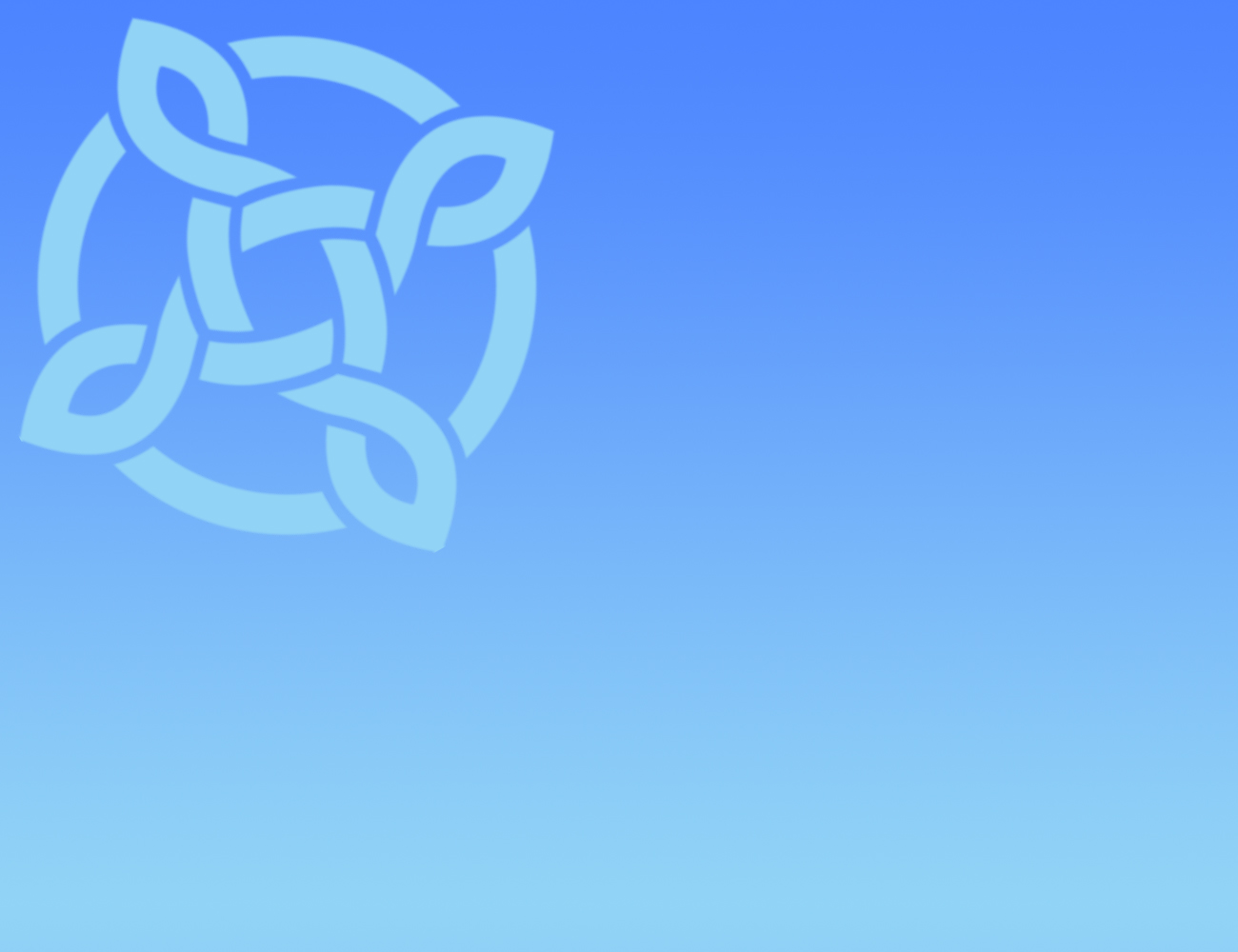 What next?
Cyclo-refraction – would like to build the option of a community assessment into the referral pathway

Continued with the post operative cataract system – but must improve take up

 Potential for 1,000 plus more patients to access the glaucoma assessment scheme – but need to improve selection of patients
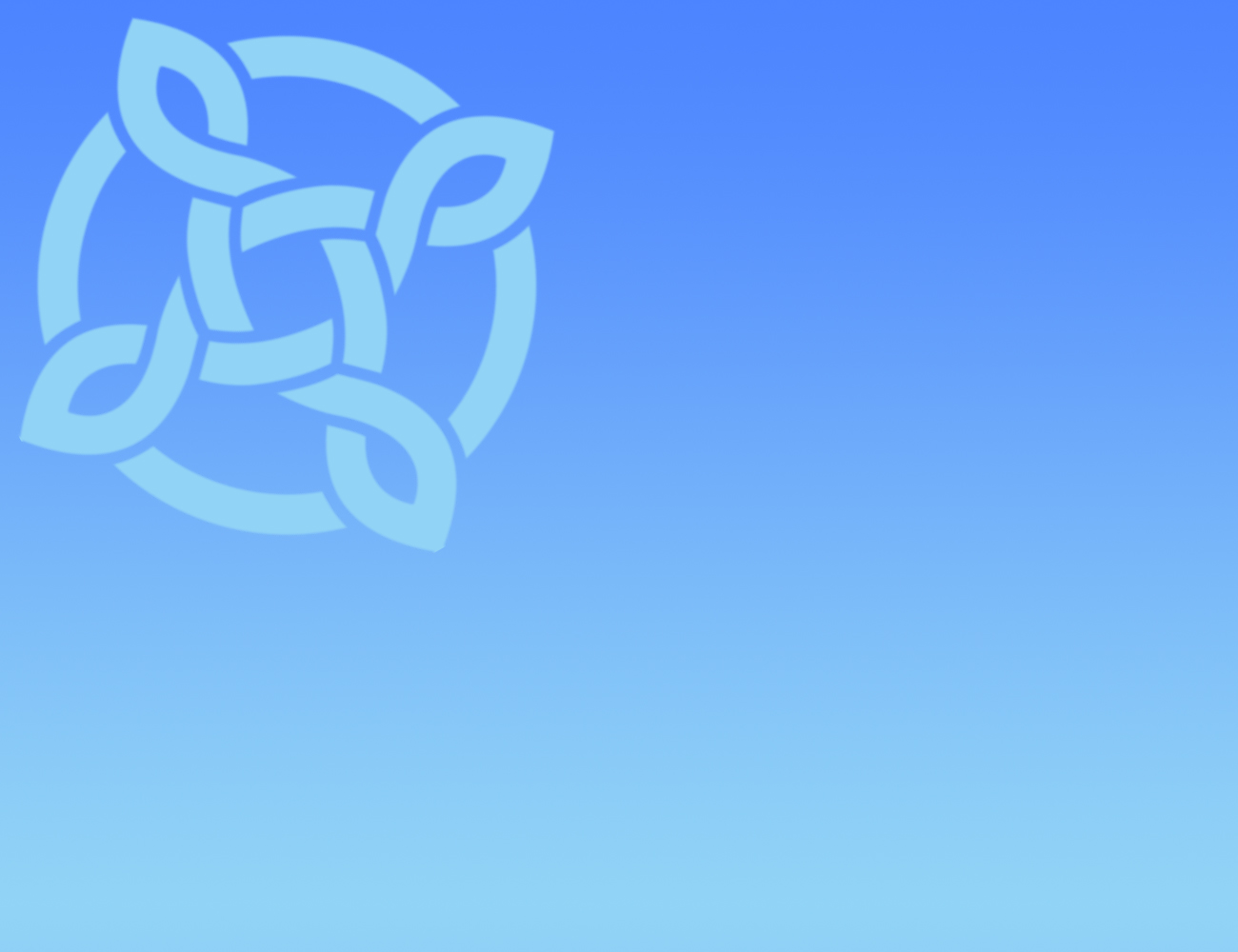 Any Questions ?